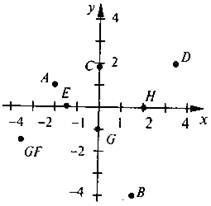 Метод координат 
на площині
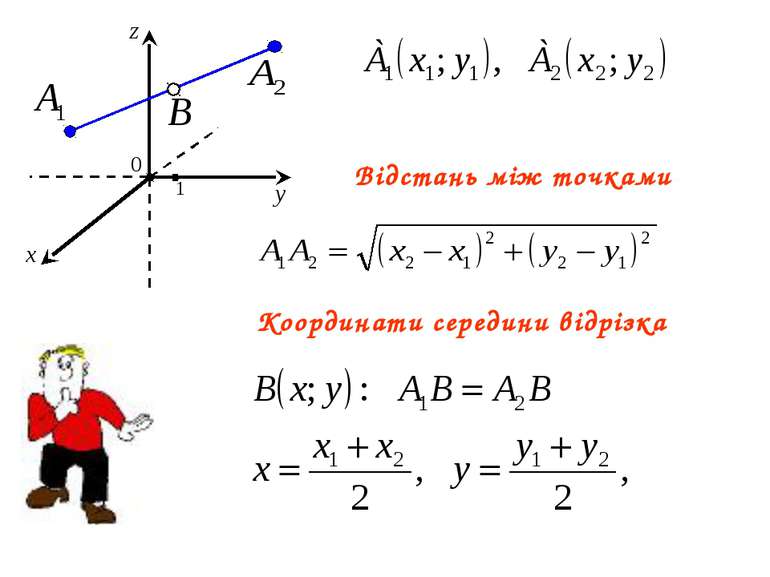 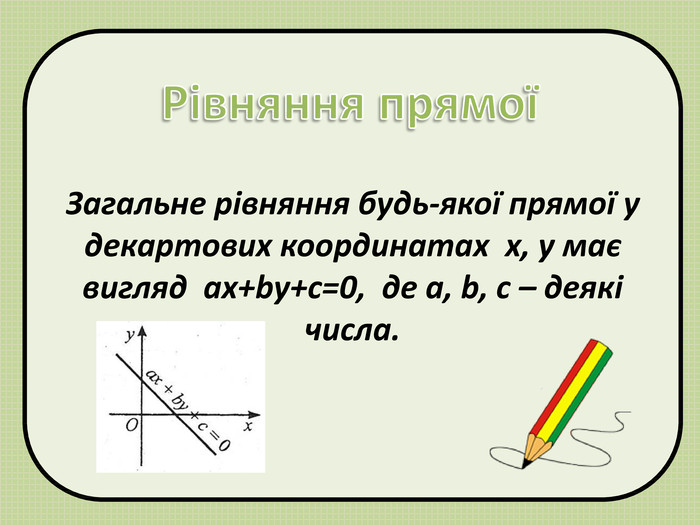 1.
.В(-8;9)                                                                                                                              .                             .А(2;7)
2.
О(2;7)
R=4км
.о
В(1;7)
А(1;1)
С(5;4)
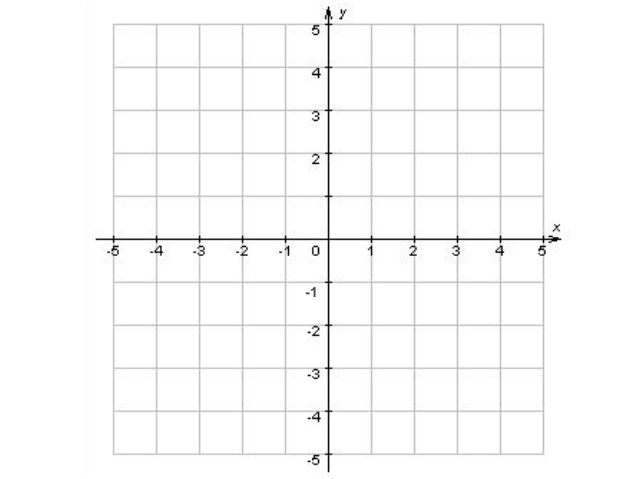 2Х-У=4
С(1;5)
А(0;-3)